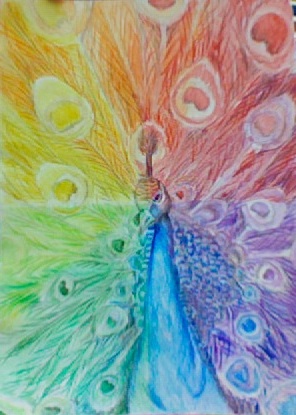 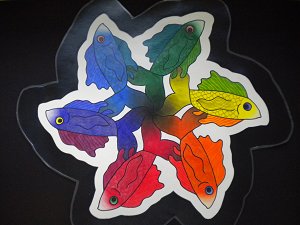 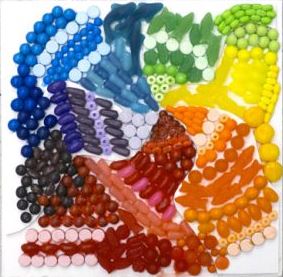 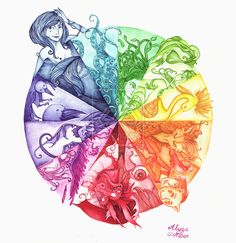 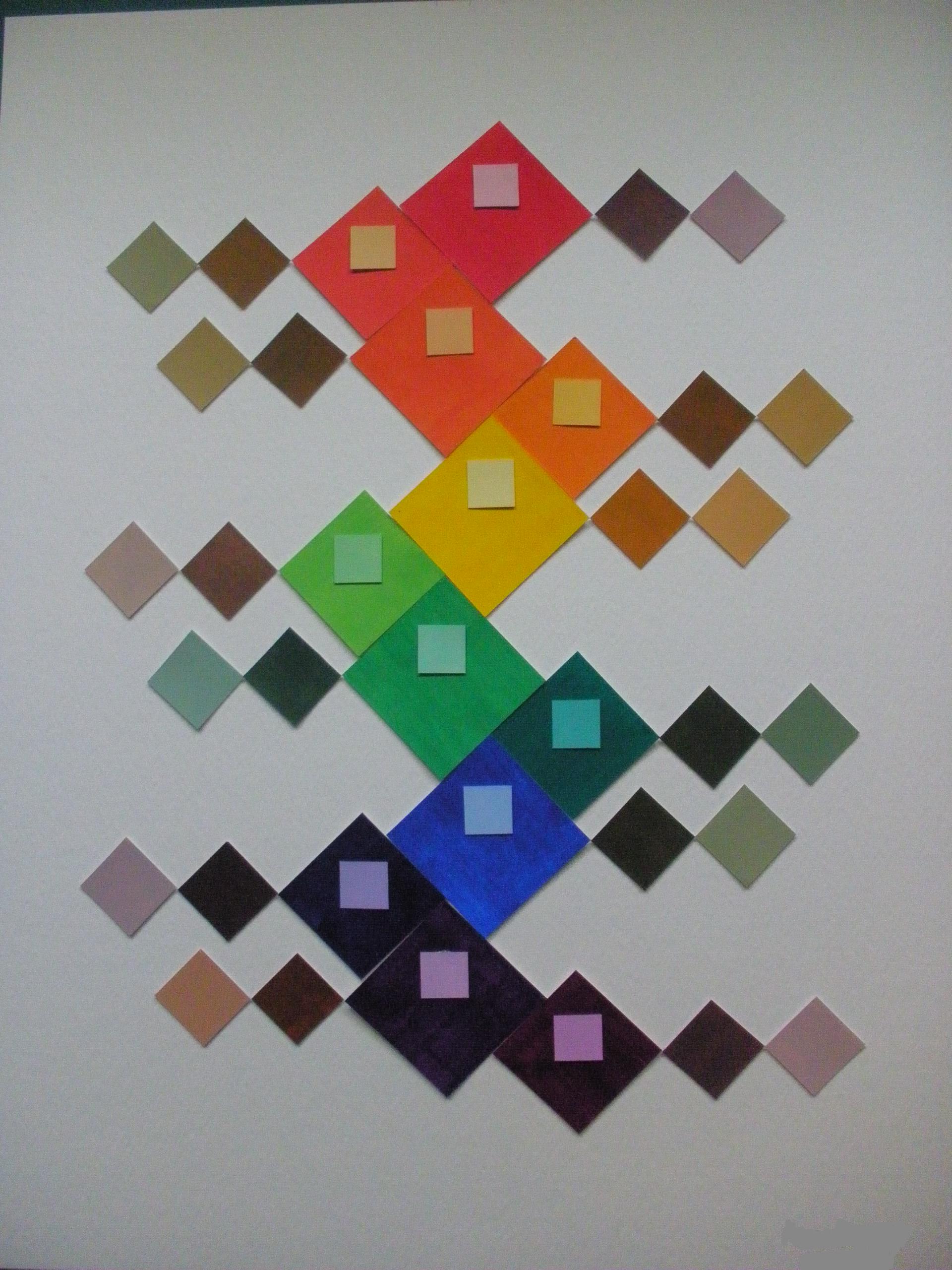 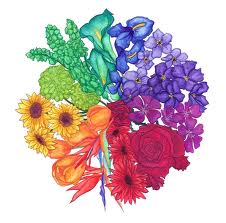 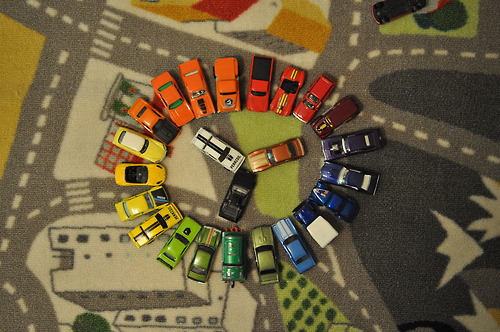 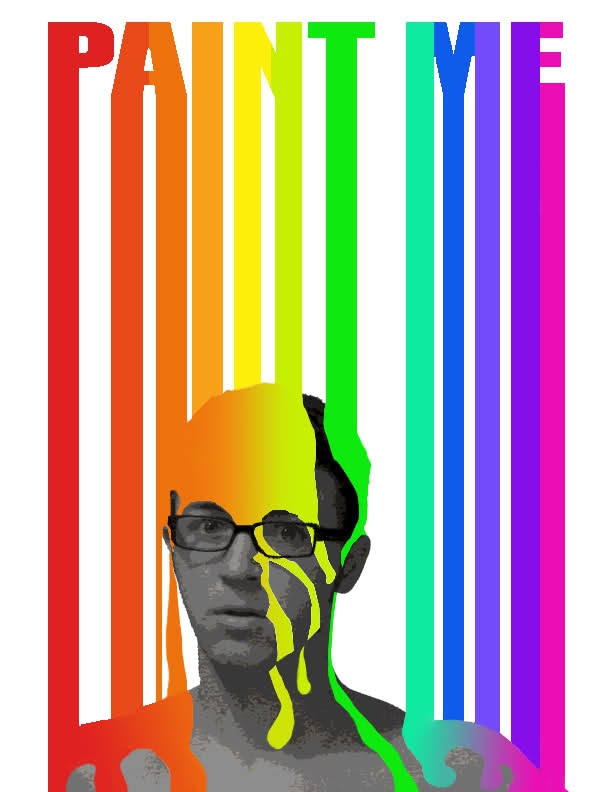 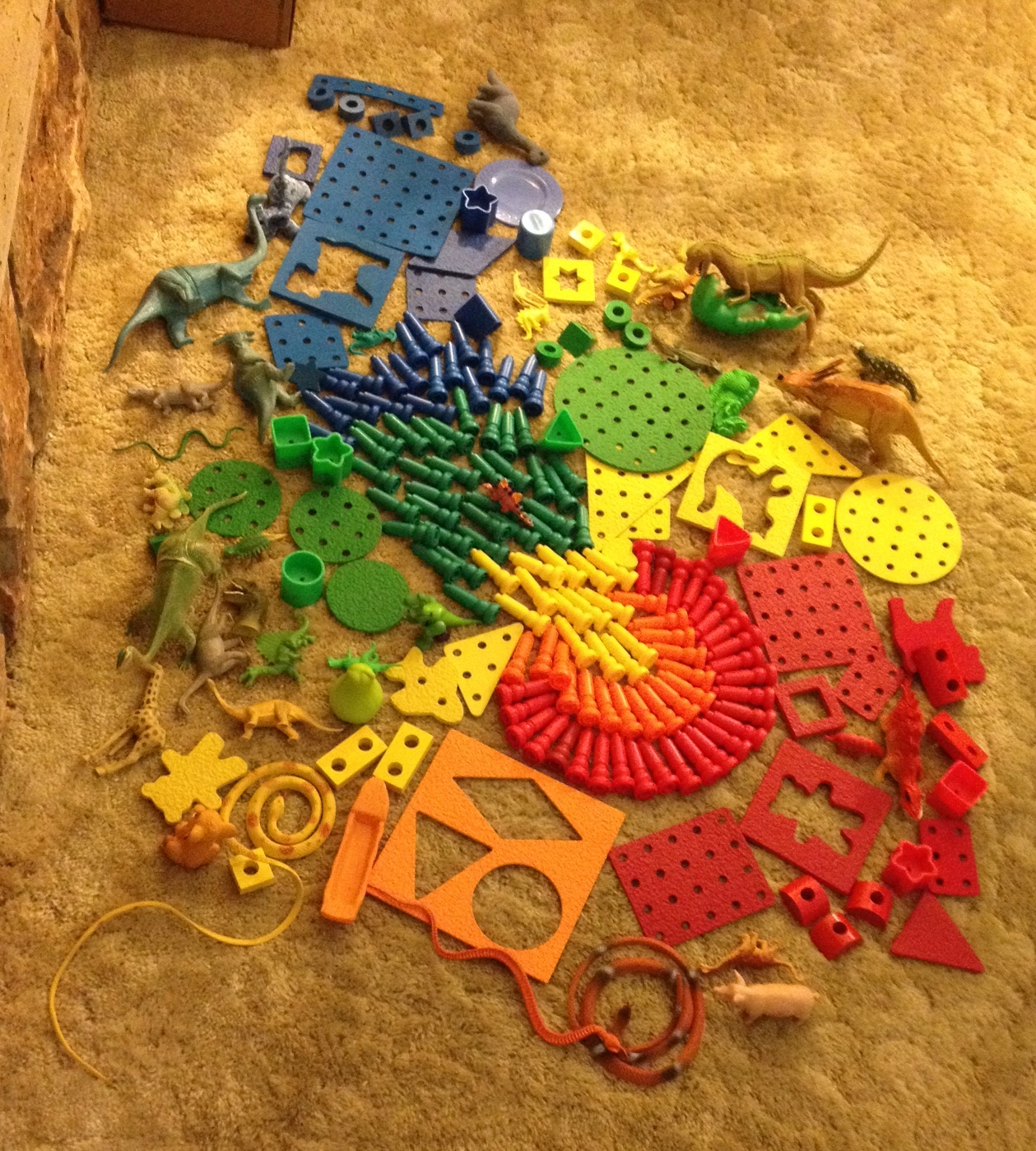 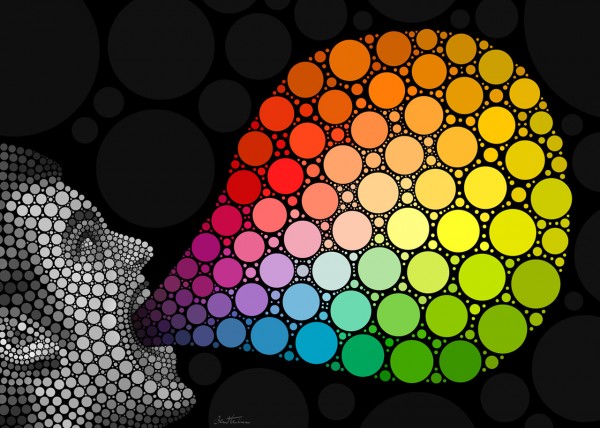 Your Color Wheel Interpretation needs:

All Primary, Secondary and Intermediate(Tertiary) colors
Multiple shades and tints
At least one neutral color
Colors should be arranged in a creative, logical order
Your interpretation should be carefully and skillfully painted
Use your own original ideas!
Begin rough sketches in your sketchbook